Stop!
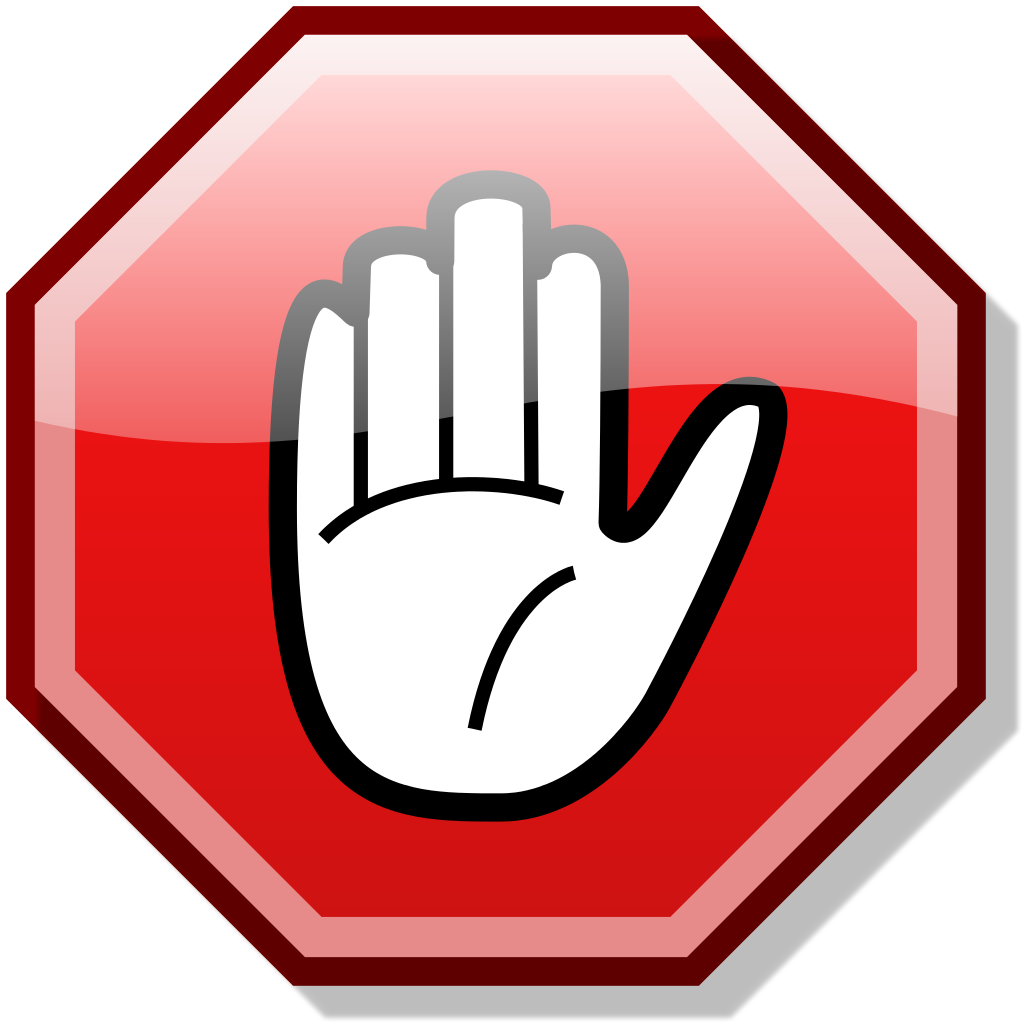 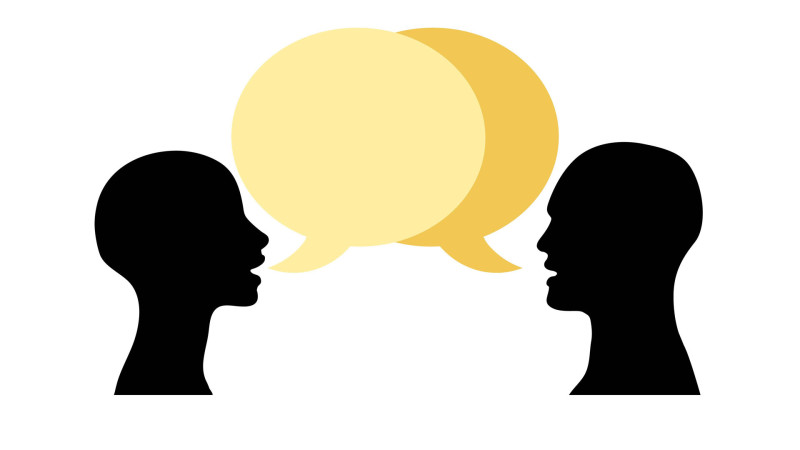 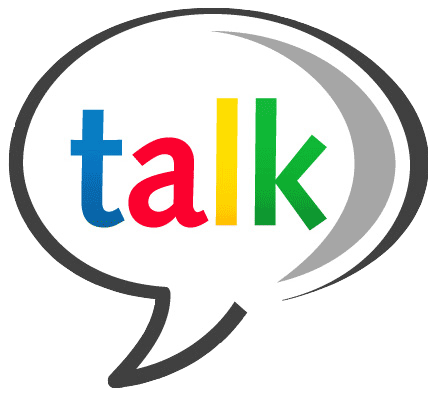 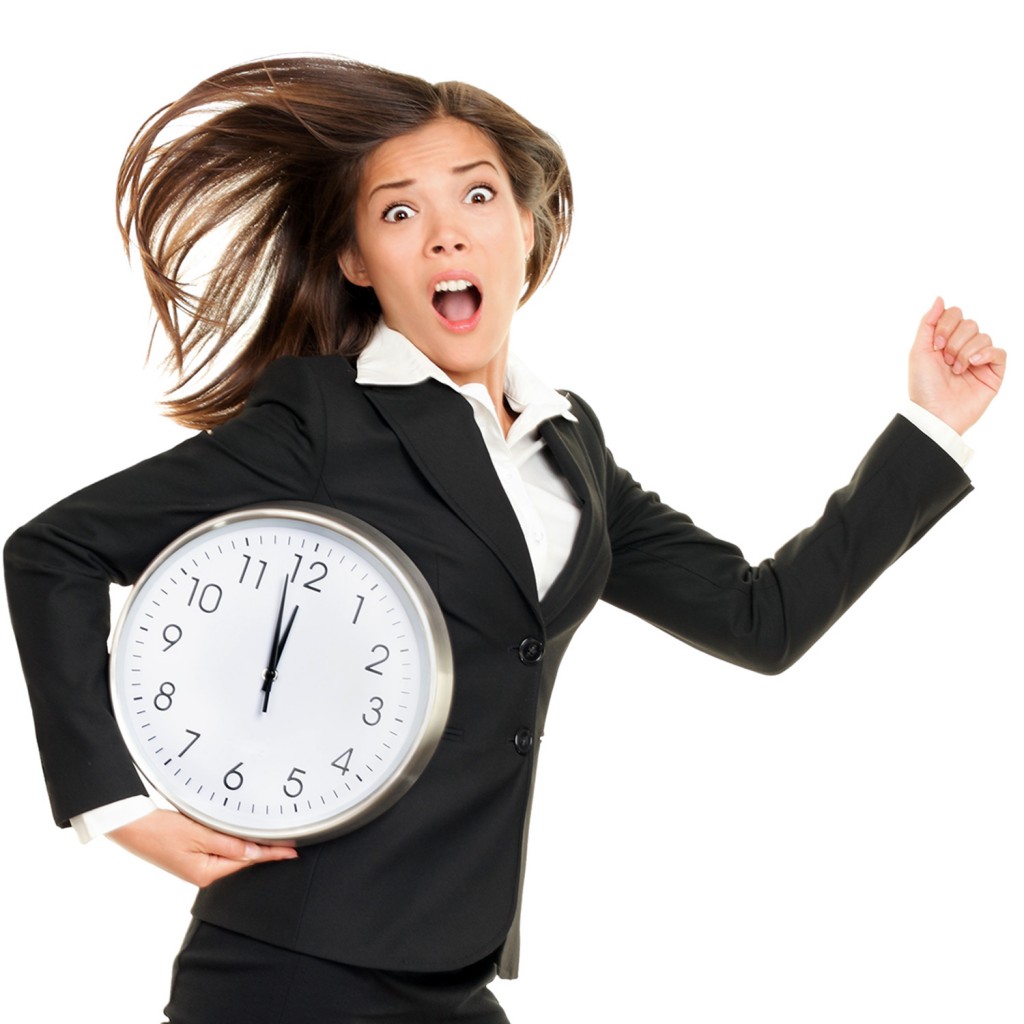 Hurry!
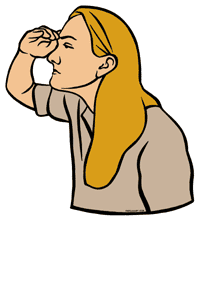 Look
Arrive
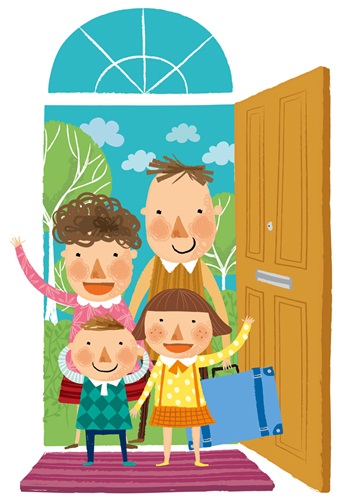 Walk
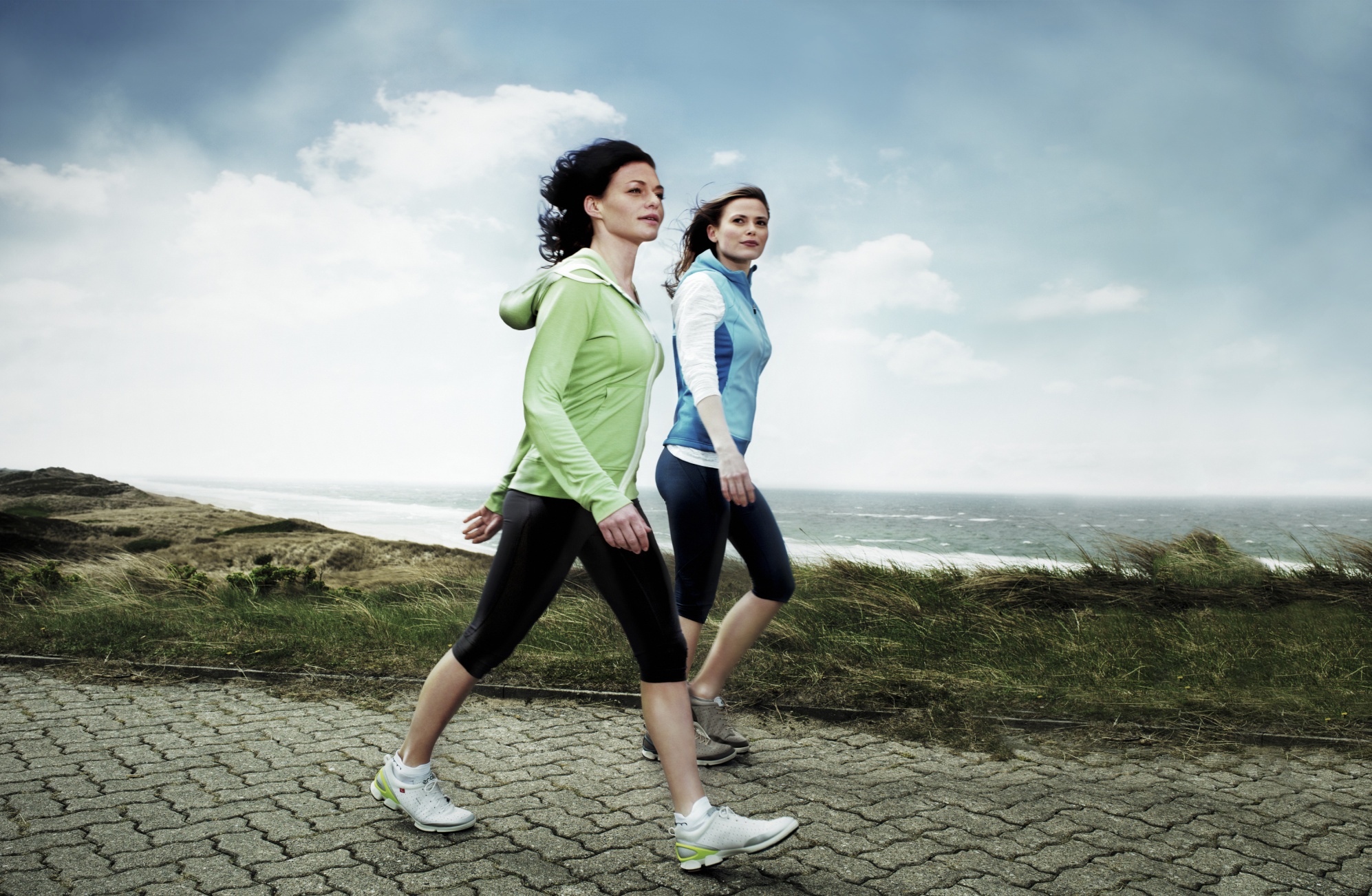